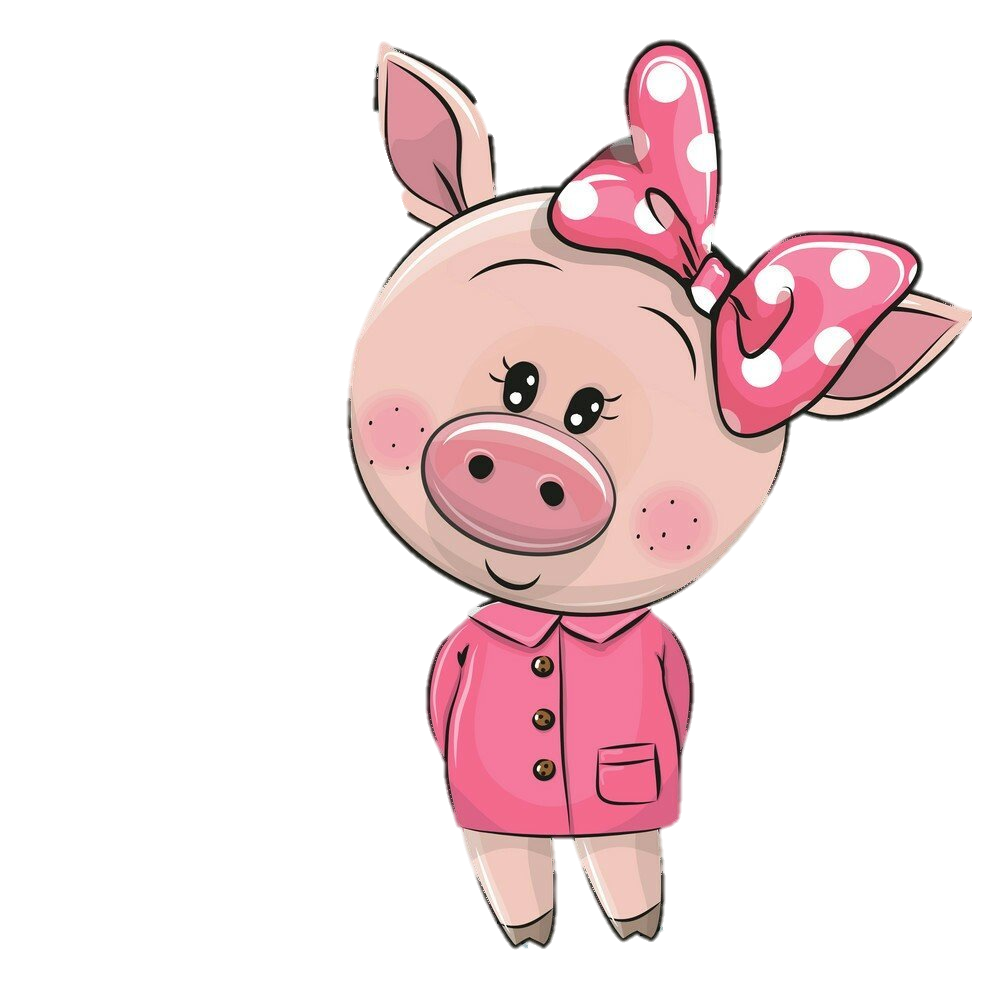 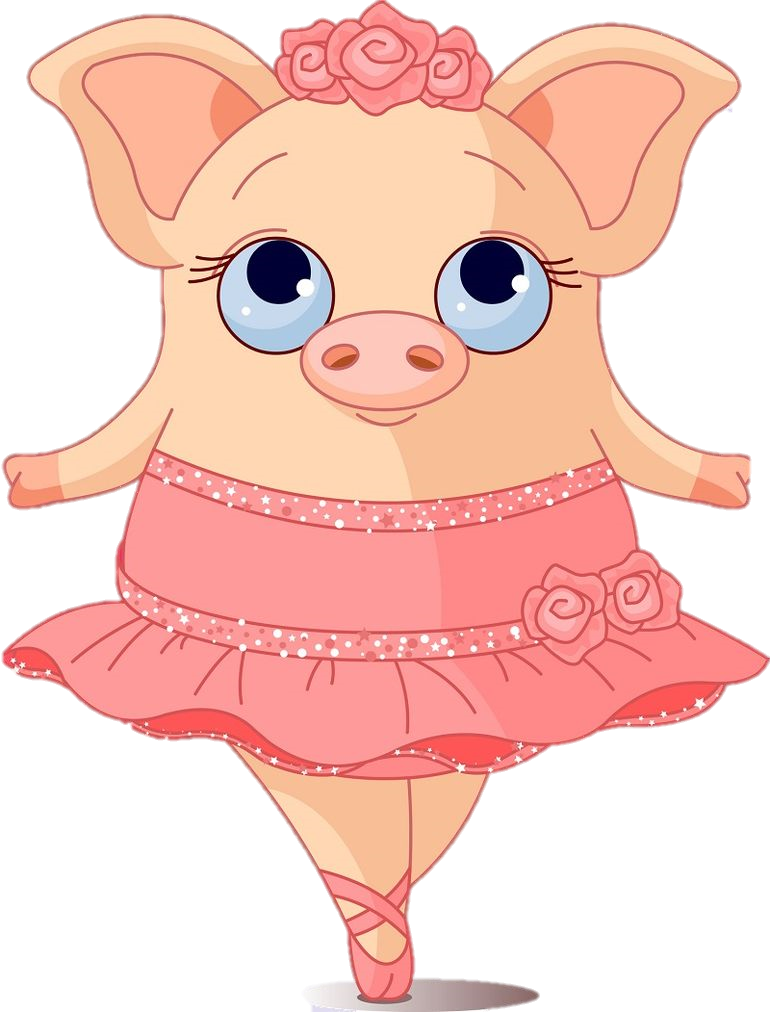 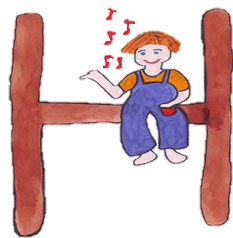 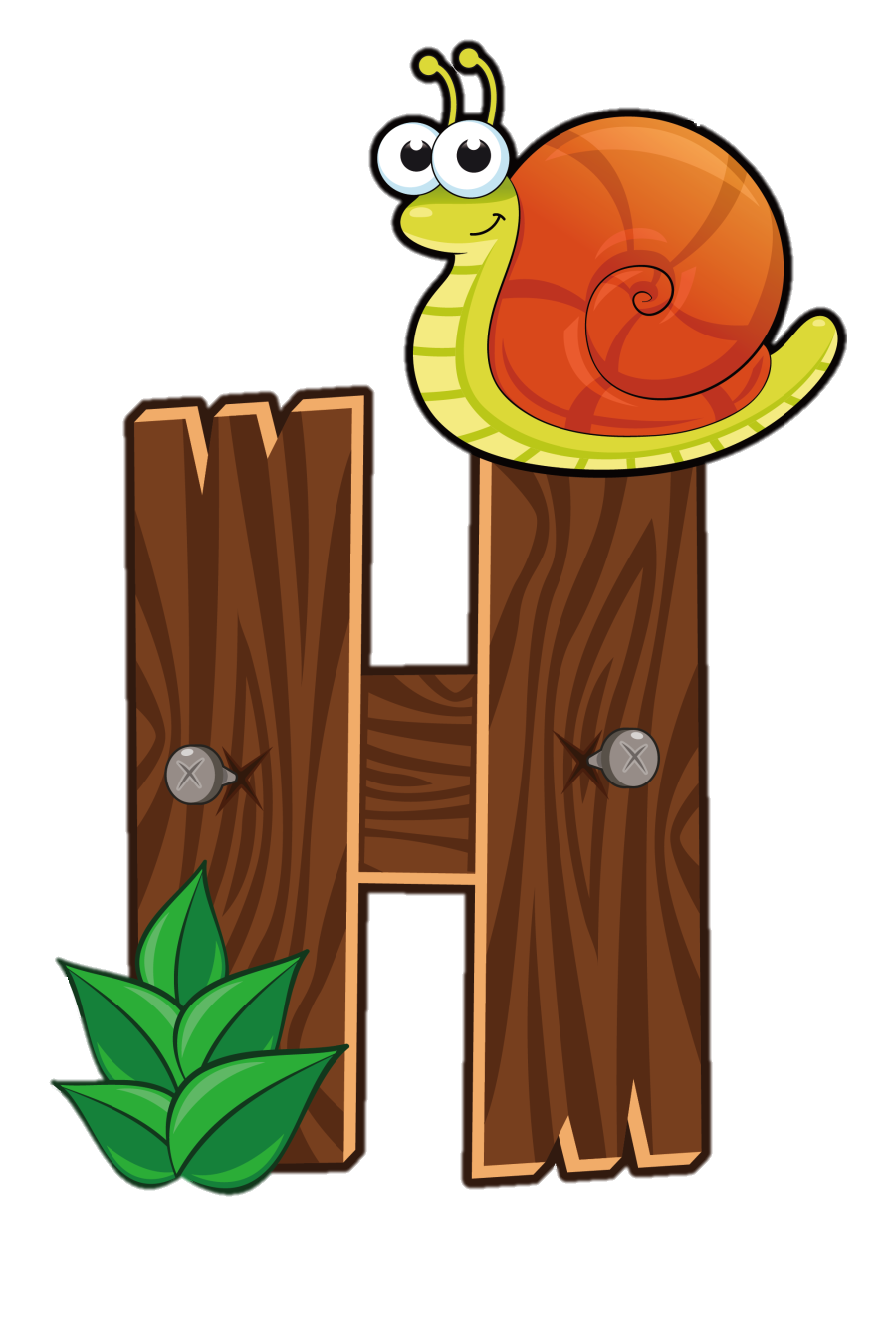 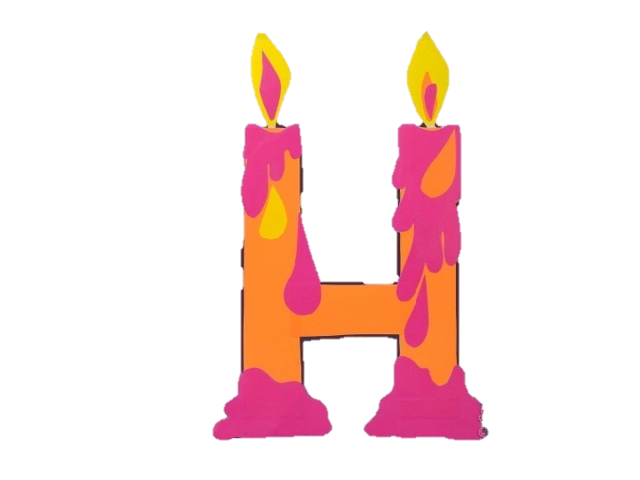 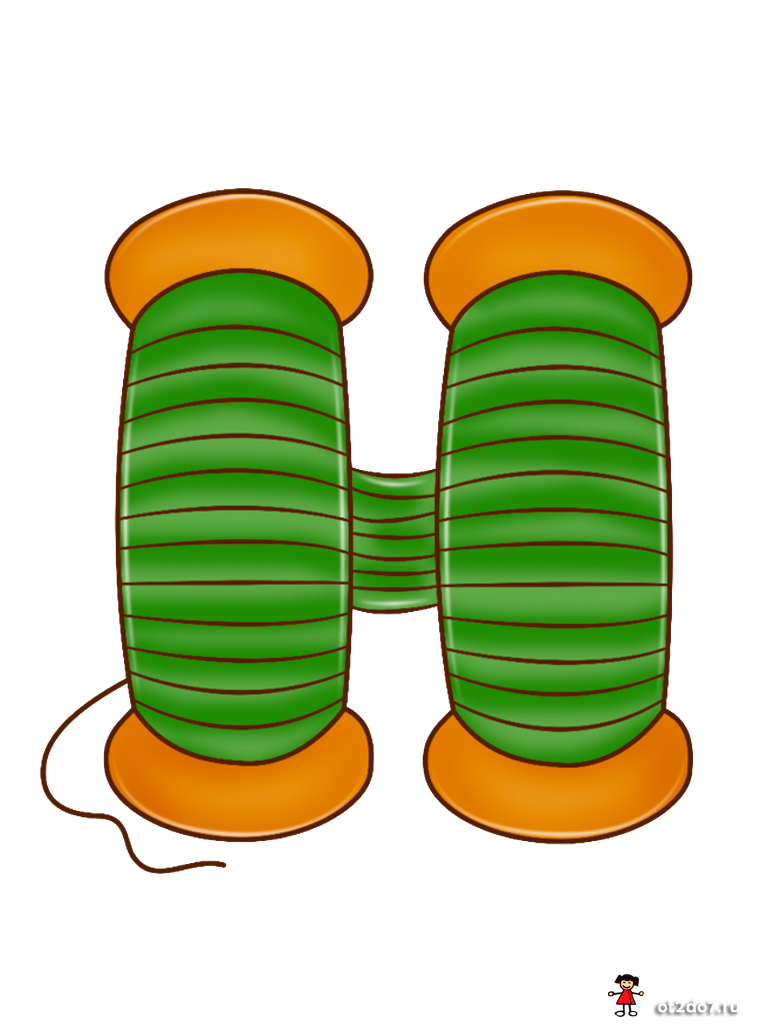 На букве Н я,
Как на лесенке,
Сижу и распеваю
Песенки.
Вот буква Н – её запомнить просто,
Две палки равные по росту.
И перекладина одна
Посередине всем видна.
Н н
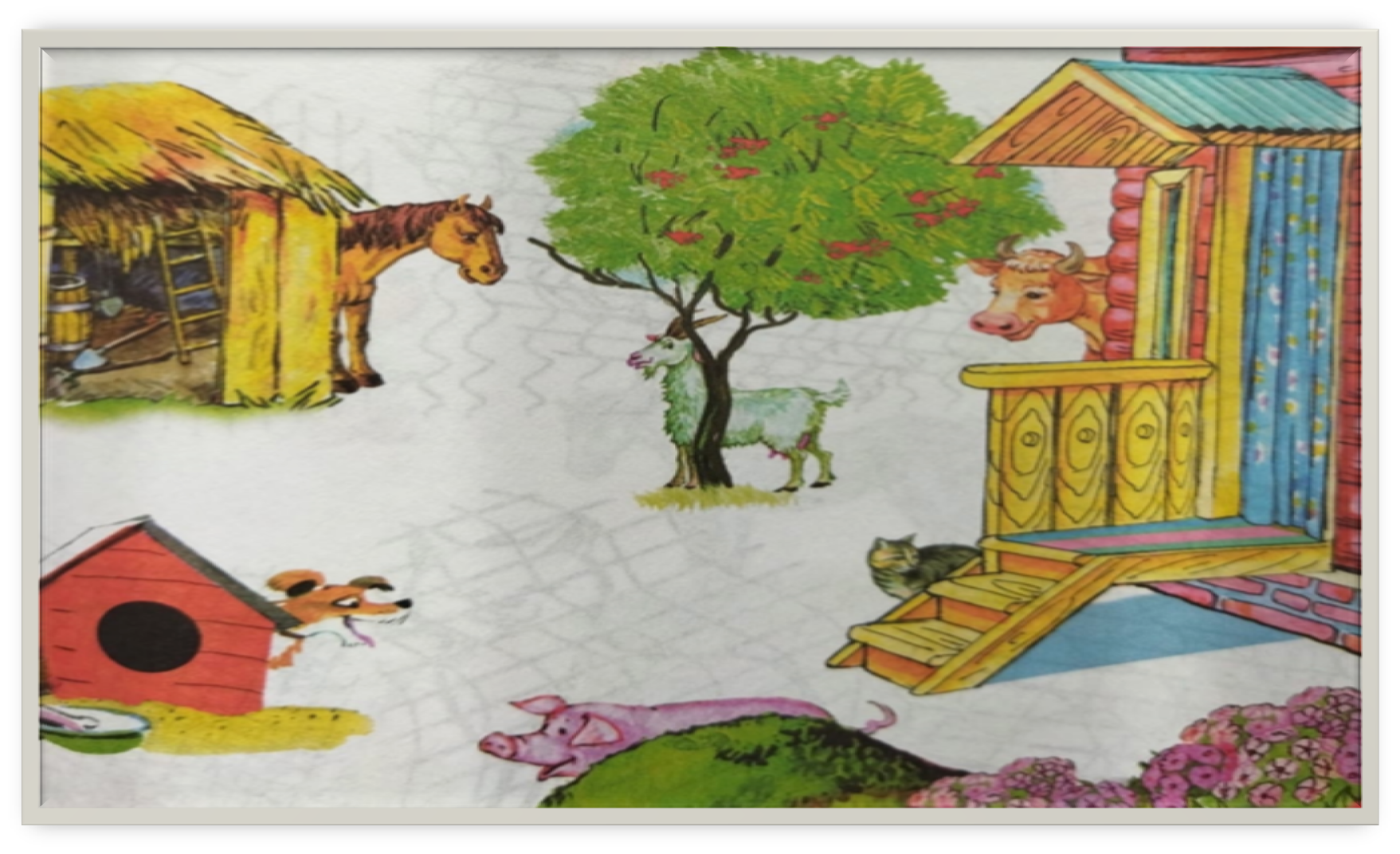 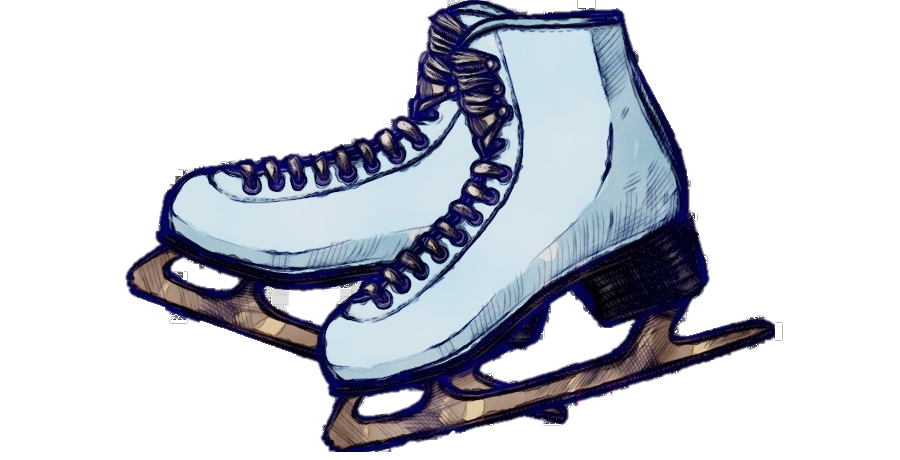 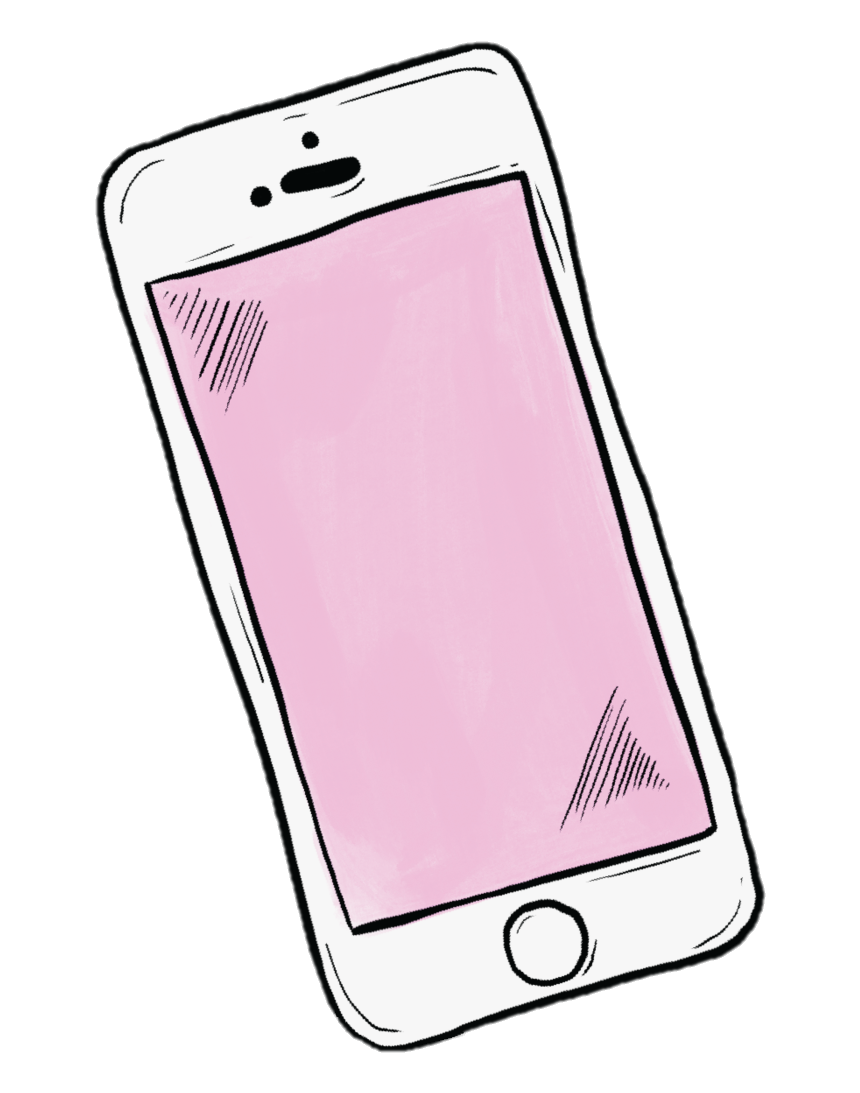 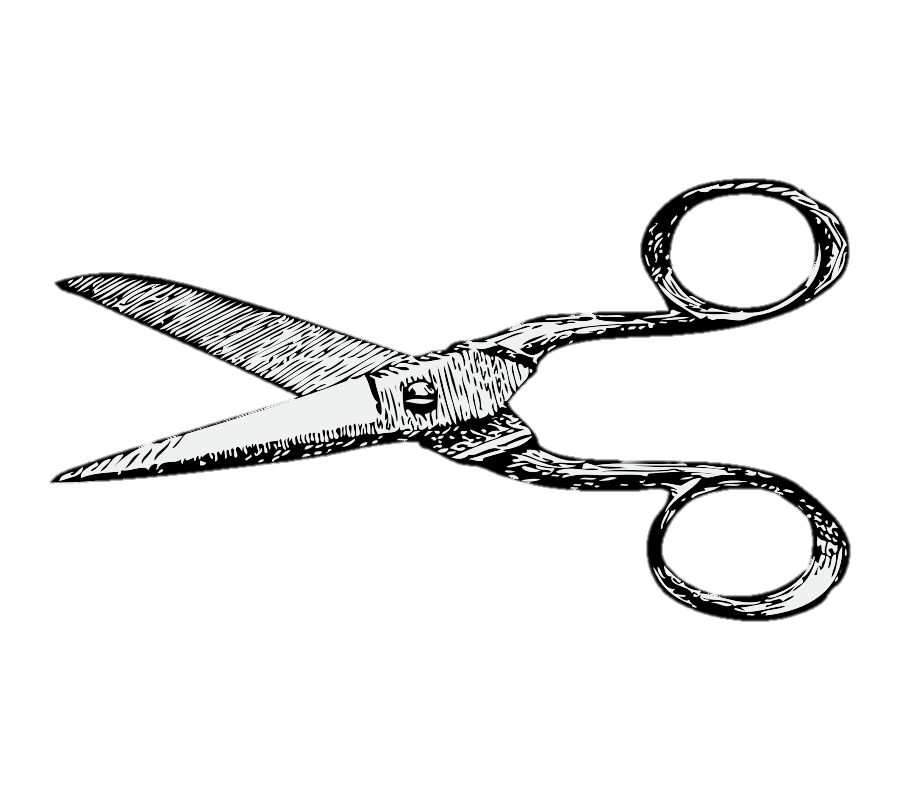 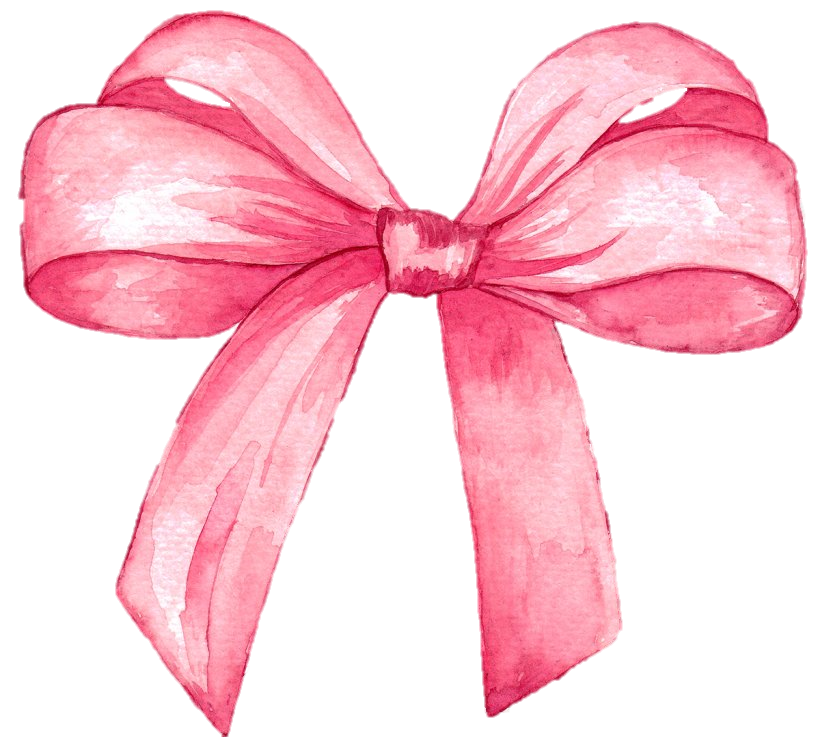 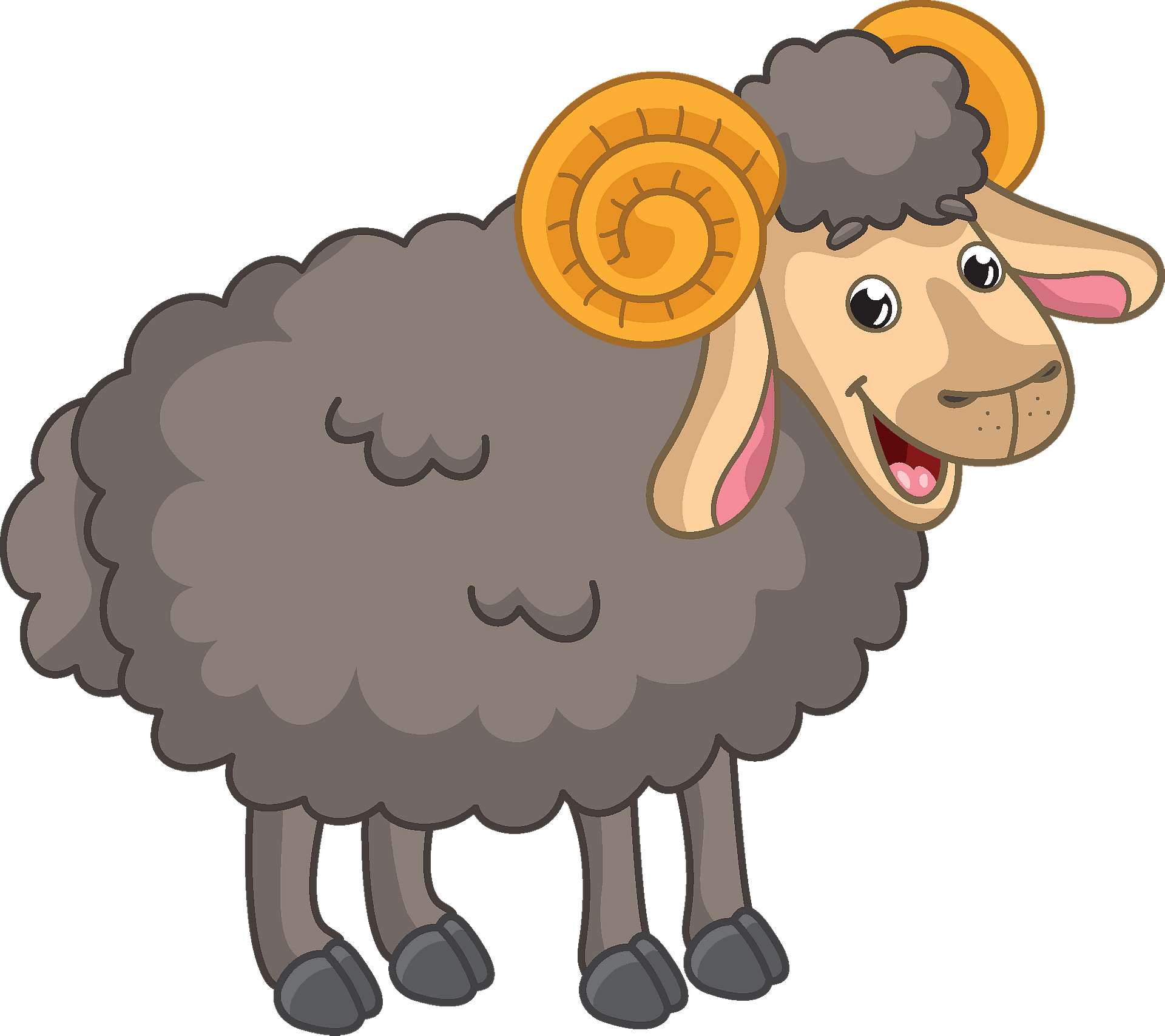 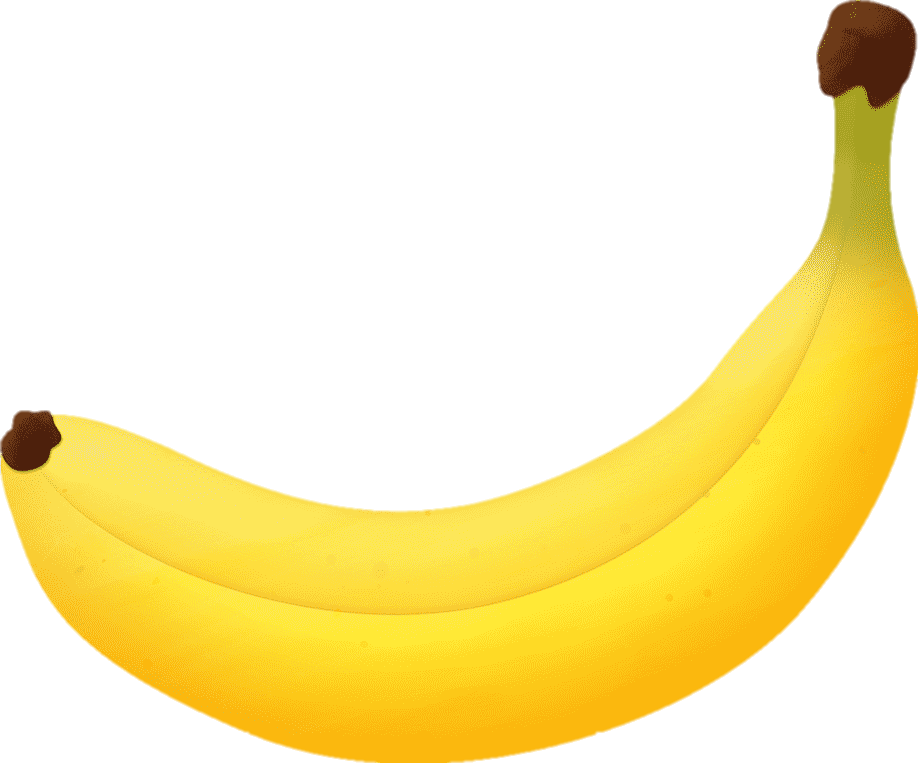 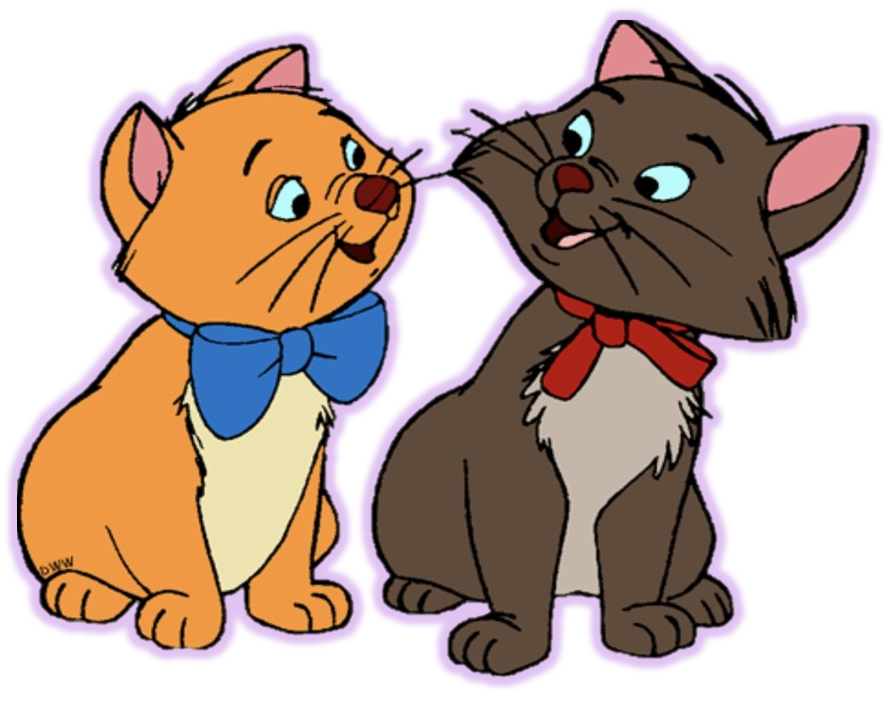 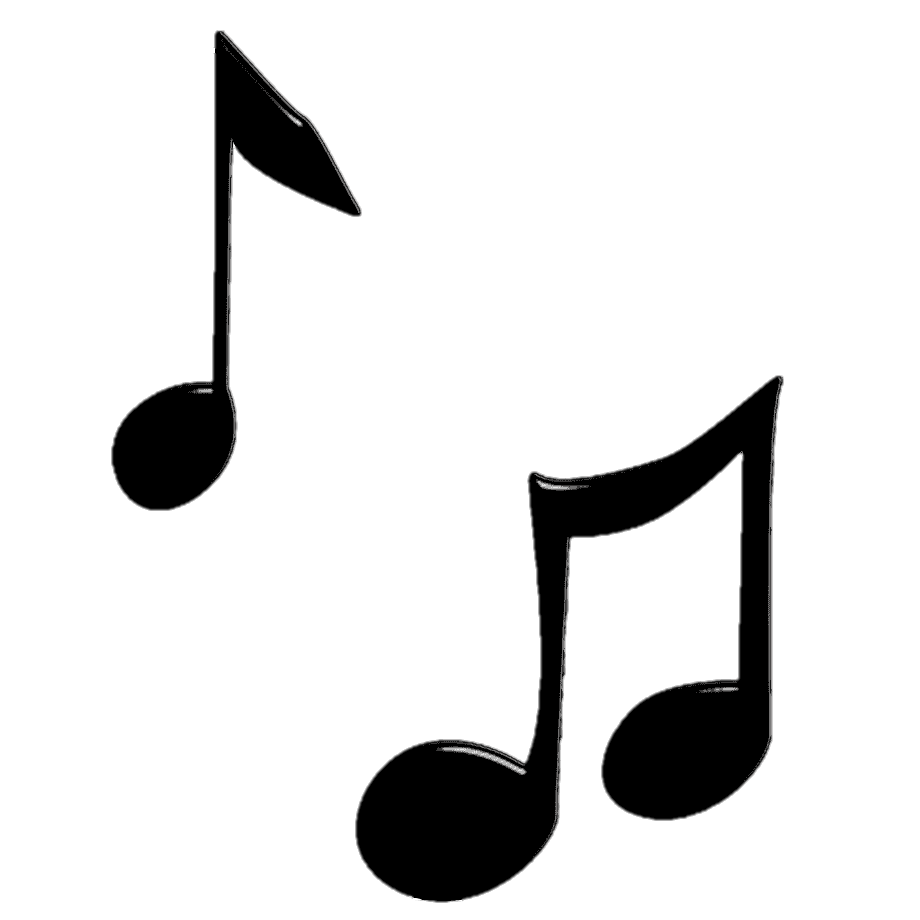 на      ну       нэ
но     ны       ни
ванна     
ноты
пони          
Нина
У Наты ноты.